Informal Wills: Untangling the Elements in a Tech Driven World
Arabella Kullack28 May 2022
Formal Execution Requirements
Relevant Legislation
Section 10 Succession Act 1981 (Qld)
In writing;
Signed by the Testator;
In the presence of two (2) witnesses.
Queensland Parliament’s response to COVID-19
Covid-19 Emergency Response Act 2020 (Qld)
Justice Legislation (COVID-19 Emergency Response – Documents and Oaths) Regulation 2020 (Qld)
		Regulation 7: Presence by Audio Visual Link
		Regulation 17: General requirements for witnessing documents
Informal Wills: Untangling the Elements in a Tech Driven World
3
What is an Informal Will?
What is an Informal Will?
An informal will may arise in circumstances where the formal execution requirements have not been complied with.
Section 18 states:
Court may dispense with execution requirements for will, alteration or revocation
(1)	This section applies to a document, or a part of a document, that:
	(a)	purports to state the testamentary intentions of a deceased person; and
	(b)	has not been executed under this part.
Informal Wills: Untangling the Elements in a Tech Driven World
5
The Elements of Section 18
Hatsatouris v Hatsatouris
“It is, and has long been, my view that the question arising on applications raising a question as the applicability of s18A are essentially questions of fact, the particular questions of fact to be answered being…”
(a) 	Was there a document?
(b)	Did the document purport to embody the testamentary 	intentions of the relevant deceased?
(c)	Did the evidence satisfy the Court that, either, at the 	time of the relevant document being brought into 	being, or, at some later time, the relevant deceased, 	by some act or words, demonstrated that it was their 	then intention that the subject document should, 	without more on their part operate as their Will?
Informal Wills: Untangling the Elements in a Tech Driven World
7
“Document”
Section 36 Acts Interpretations Act 1954 (Qld):
(a) 	any paper or other material on which there is writing; and
(b) 	any paper or other material on which there are marks, figures, 	symbols or perforations having a meaning for a person qualified 	to interpret them; and
(c) 	any disc, tape or other article or any material from which sounds, 	images, writings or messages are capable of being produced or 	reproduced (with or without the aid of another article or device).
Informal Wills: Untangling the Elements in a Tech Driven World
8
“Purports to state the Testamentary Intentions”
“In order to purport to state testamentary intention, the document must, in what it states, purport to indicate what should be done with the deceased’s property upon death” – per Henry J, Re Marshall
The document must purport to take effect upon death ; and
The document must purport to indicate what should be done with the deceased’s property on death.
In considering whether or not a document purports to state testamentary intention, focus should be on:
Statements made by the deceased in contemplation of death;
Statements made by the deceased concerning when the document will come into effect;
Use of terms adopted by a lay person attempting to use legal jargon e.g. “being of sound mind”, “next of kin” and “worldly possessions”.
Informal Wills: Untangling the Elements in a Tech Driven World
9
“Did the deceased intend the subject document, without more, to operate as his/her will?”
“The expression “without more” used by Powell JA in Hatsatouris emphasises the distinction between a document which merely records testamentary intentions and a document which records such intentions in a complete and concluded way that it is intended by the author to operate as his or her Will…” per Boddice J, Lindsay v McGrath
“The evidence must establish, on the balance of probabilities, that the deceased wanted the particular document to he his or her final Will, and did not want to make any changes to that document…” per Lyons SJA, Re GEW
Informal Wills: Untangling the Elements in a Tech Driven World
10
Testamentary Capacity
Testamentary Capacity – The Test
The classic test for testamentary capacity is set out in the leading case of Banks v Goodfellow (1870) LR 5 QB 549:
“It is essential to the exercise of such a power that a testator shall understand the nature of the act and its effects; shall understand the extent of the property of which he is disposing; shall be able to comprehend and appreciate the claims to which he ought to give effect; and, with a view to the later object, that no disorder of the mind shall poison his affections, pervert his sense of right, or prevent the exercise of his natural faculties – that no insane delusion shall influence his Will in disposing of his property and bring about a disposal of it which, if the mind had been sound, would not have been made.”
Informal Wills: Untangling the Elements in a Tech Driven World
12
Testamentary Capacity
The court must be satisfied that the deceased had testamentary capacity and knew and approved the contents of the informal document, before it will admit the informal document to probate.
** No presumption exists **
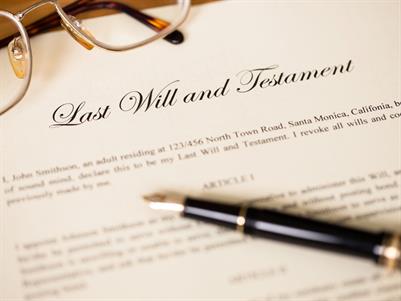 Informal Wills: Untangling the Elements in a Tech Driven World
13
Recent Case Law
Recent Case Law
Re Sheehan  [2021] QSC 89
Re Padmore [2021] QSC 324
In the Estate of Lesley Wayne Quinn (Deceased) [2019] QSC 99
Radford v White [2018] QSC 306
Informal Wills: Untangling the Elements in a Tech Driven World
15
Tips & Tricks
Practical matters
Consider:
the form of the document;
what went wrong and how far the deceased departed from the formal execution requirements;
how and where the document was found;
the production of the document and whether third parties knew it existed;
the issue of testamentary capacity;
whether the Emergency Response Act and Regulation have been relied upon;
service of your application.
Informal Wills: Untangling the Elements in a Tech Driven World
17
Thank youArabella KullackMaurice Blackburn Lawyersakullack@mauriceblackburn.com.au07 4046 7119